First Name Last Name, First Name Last Name, First Name Last Name
Intro text

Section Header
Body text
Section Header

Body text
Body text
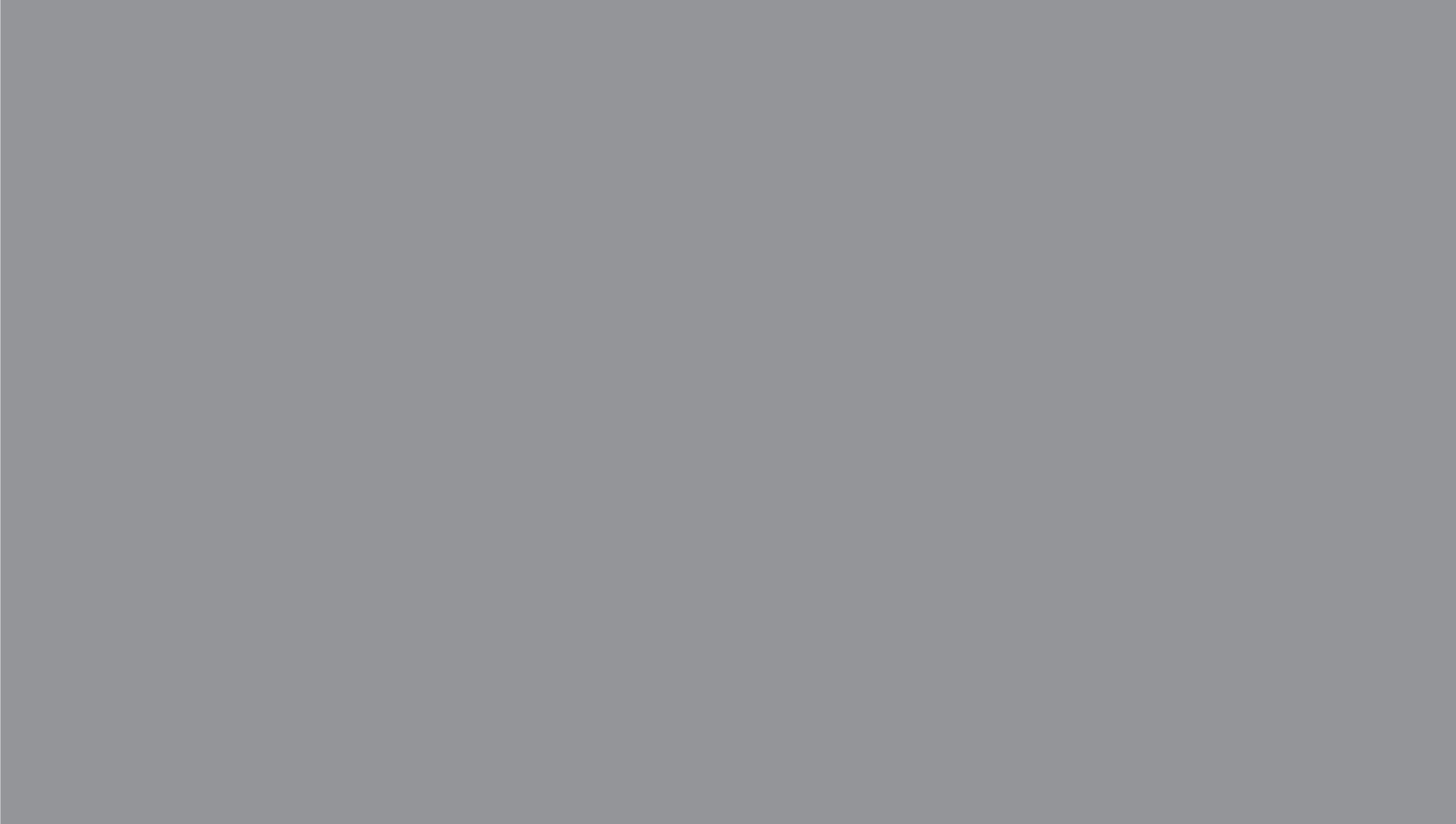 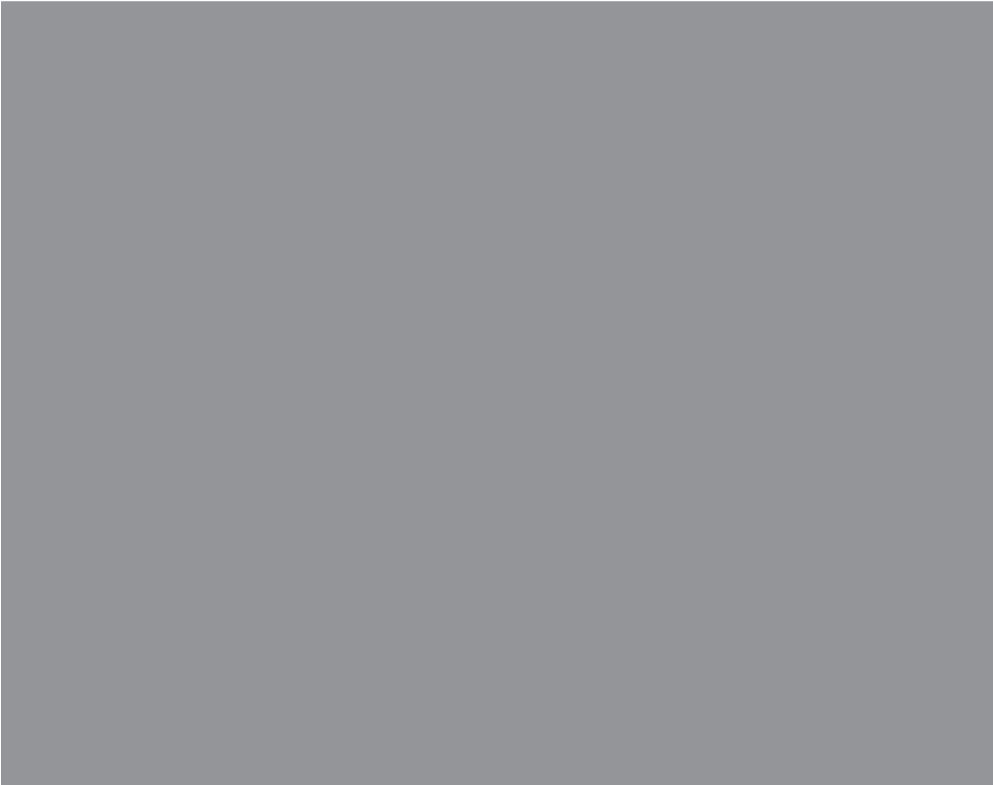 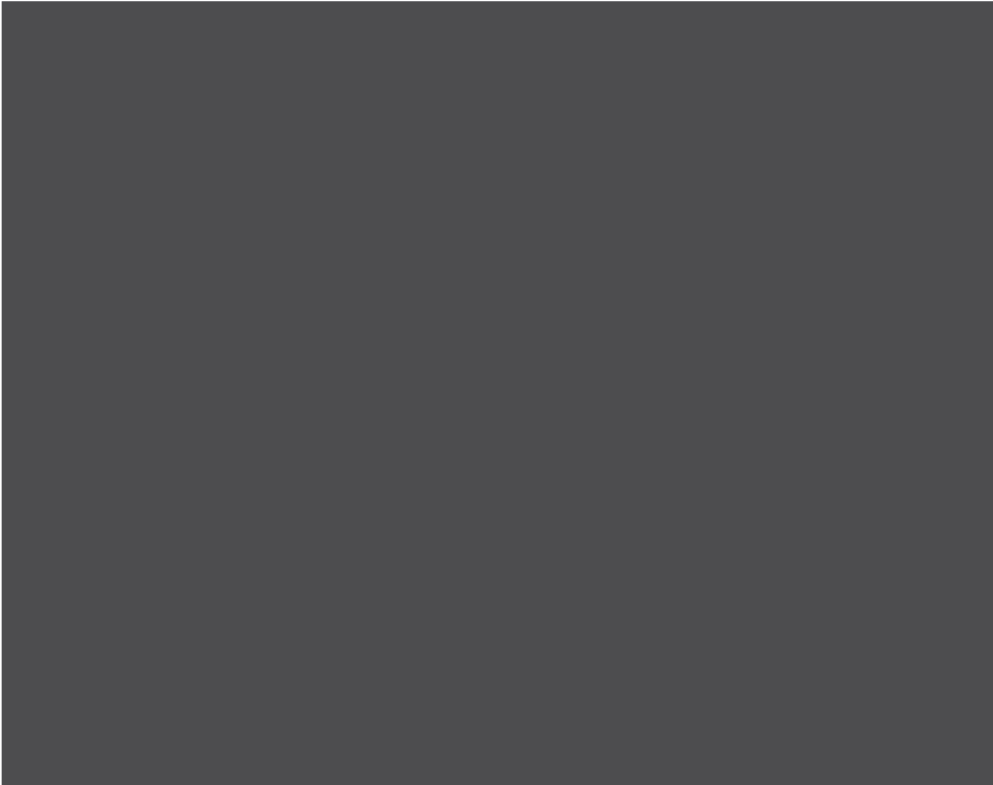 Photo caption here doset suntem sed
Photo caption here doset suntem sed
Photo caption here doset suntem sed quibuscil ipisciu rempore esseriam
1. First Source. 2. Second Source. 3. Third Source. 4. Fourth Source.
First Name Last Name, First Name Last Name, First Name Last Name
Intro text

Section Header
Body text
Section Header

Body text
Body text
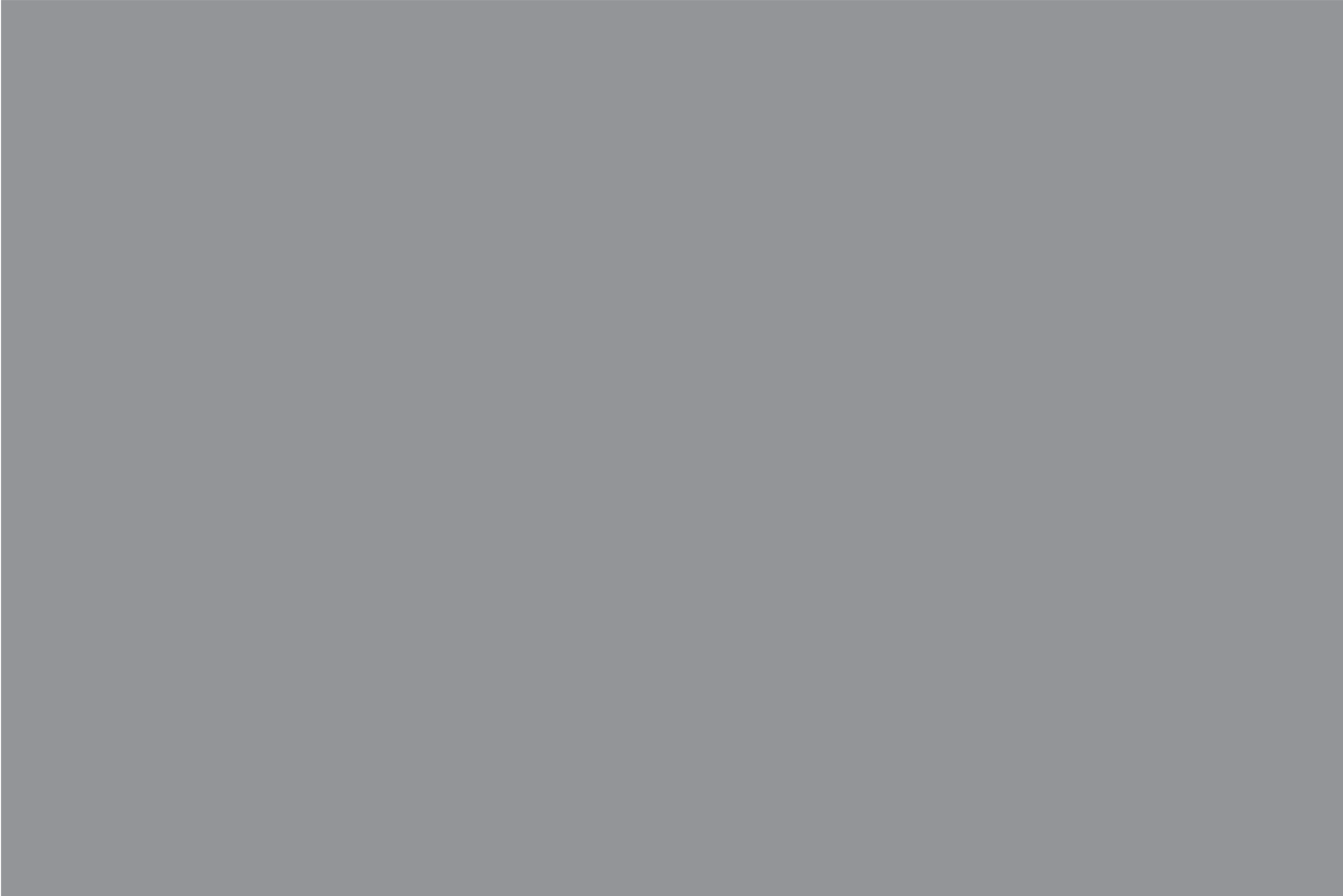 Photo caption here doset suntem sed quibuscil ipisciu rempore esseriam
1. First Source. 2. Second Source. 3. Third Source. 4. Fourth Source.